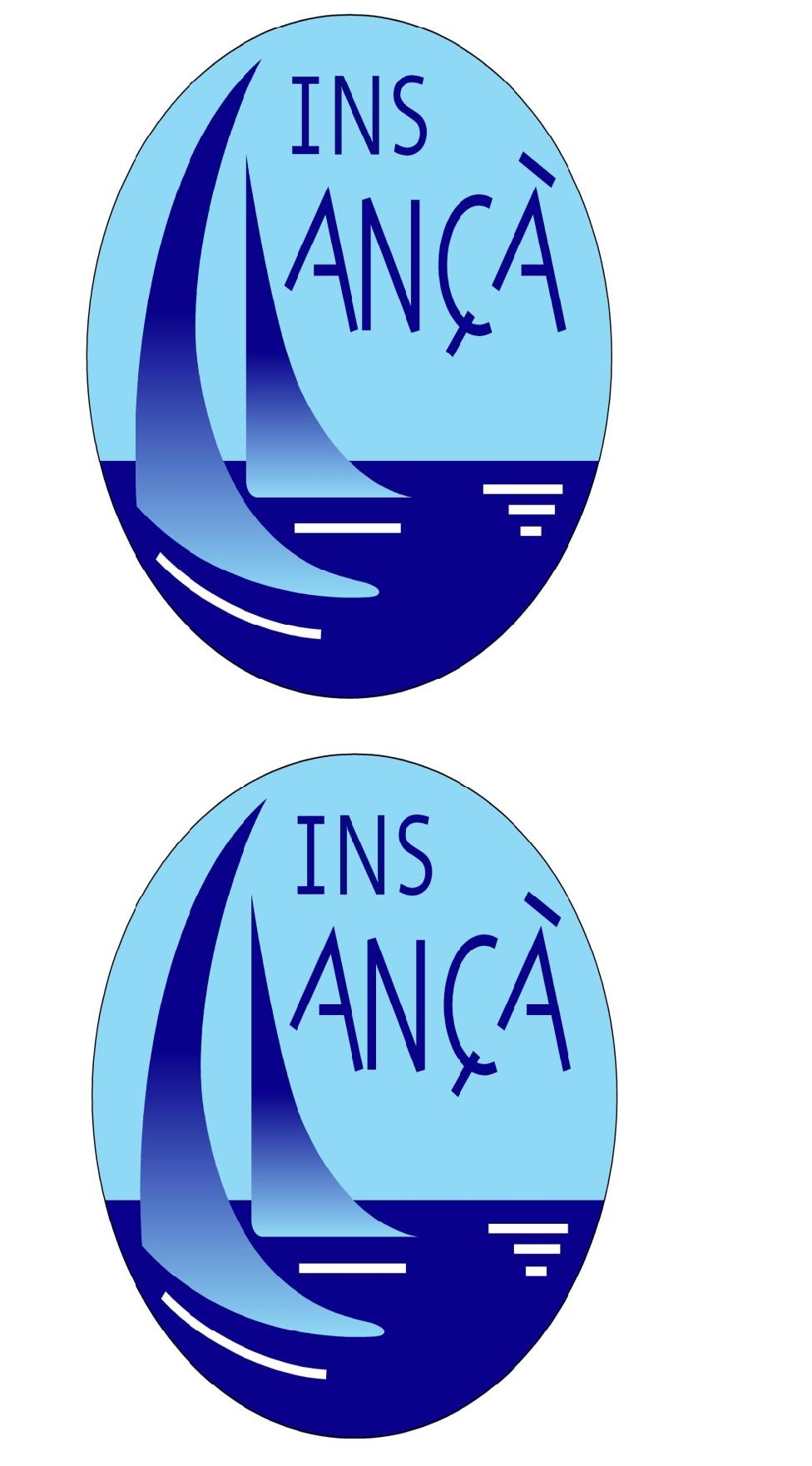 REUNIÓ INFORMATIVA BATXILLERAT
INS LLANÇÀ
2017-2018
Calendari de curs
Matèries i professors
Estructura del batxillerat
Normativa
IOC
Treball de recerca
Proves d’accés a  la universitat
Després del Batxillerat
Tutoria
Sortides i activitats
Precs i preguntes
Calendari de curs (publicat al web de l’institut)
1r Trimestre: 14 setembre a 1 desembre
	Nadal: 23 de desembre a 7 de gener
2n Trimestre: 4 de desembre a 9 de març
		Setmana Santa: 24 de març al 3 d’abril
3r Trimestre:	1BAT (i ESO): 12 de març a 22 de juny
		2BAT: 12 de març al 18 de maig (provisional)

Selectivitat: de juny / de setembre

Festius i lliure disposició: 12 i 13 octubre; 6, 7 i 8  desembre; 22 i 23 gener; 			    30 d’abril i 1 de maig.
Matèries i professors 1r Batxillerat
Matèries i professors 2n Batxillerat
Estructura del batxillerat
NORMATIVA 17-18
-Regeixen les mateixes normes generals que per a tot l’alumnat del centre (NOFC).
	-L’alumne té la obligació de retornar la carta de compromís signada per a ser un “alumne de ple dret”.
	-Alguns punts importants: 

	8.  Acceptar que l’expulsió de l’aula suposarà una sanció consistent en venir un dijous a la tarda.

	9.  Acceptar que l’acumulació de tres incidències o dues expulsions de l’aula suposarà, després de la     comunicació de cap d’estudis a la família, un dia sense assistir a les activitats lectives o bé una sanció alternativa si la direcció ho creu oportú i ho acorda amb la família.

	10. Estar assabentat que l’absència injustificada, sistemàtica i reiterada de l’alumne de batxillerat i/o Cicles formatius, durant 15 dies hàbils, pot comportar l’anul·lació de la matrícula de l’alumne, sens perjudici del que preveu l’article 37.4 de la Llei 12/2009, del 10 de juliol, d’educació en matèria de faltes d’assistència i de puntualitat injustificades de l’alumne.
Primer de batxillerat
El currículum de Batxillerat consta de matèries comunes, matèries comunes d’opció, matèries de modalitat i matèries optatives. A part de les matèries comunes d’opció, l’ alumne ha de cursar un mínim de 3 matèries de modalitat a cada curs (6 durant tota l’etapa). Aquest curs, degut al nombre d’alumnes I per tal d’afavorir la dinàmica d’aprenentatge a l’aula, el grup es desdobla a les matèries comunes (excepte Educació Física),
Ciències i tecnologia 
MATEMÀTIQUES
FÍSICA	
QUÍMICA 		
BIOLOGIA / TECNOLOGIA

Humanitats i ciències socials 
LLATÍ / MATEMÀTIQUES SOCIALS 
LIT. CASTELLANA / EMPRESA
PSICOLOGIA I SOCIOLOGIA / ECONOMIA (IOC)
Hª MÓN CONTEMPORANI / ASSIGNATURES IOC
Batxibac 1r BAT
Comuna: Francès 1ª llengua.

Ciències i tecnologia
LIT. FRANCESA + ANG 2ª LLENGUA

Humanitats i ciències socials
LIT. FRANCESA + ANG 2ª LLENGUA
*A primer es realitza un intercanvi amb un institut de Ceret.
Segon de batxillerat.
Ciències i tecnologia 
MATEMÀTIQUES
FÍSICA	  / ASSIGNATURES IOC	
QUÍMICA (IOC)		
BIOLOGIA / TEC. IND. (IOC)  

Humanitats i ciències socials 
LLATÍ / MATEMÀTIQUES APLICADES
LITERATURA CATALANA / EMPRESA II
GEOGRAFIA / ASSIGNATURES IOC
Hª DE L’ART / ASSIGNATURES IOC
Batxibac 2n de BAT
Comuna: 	Francès 1ª llengua 
		
		Història d’Espanya i França

	Ciències i tecnologia
1.LITERATURA FRANCESA / ANG 2ª LLENGUA	 	

	Humanitats i ciències socials 
1. LITERATURA FRANCESA / ANG 2ª LLENGUA
* Els alumnes poden realitzar la fase general de les PAU o bé la prova externa. La fase específica de les PAU funciona igual. També varia la ponderació a l’hora de calcular nota d’accés.

*A segon s’avalua el treball de recerca.
IOC (Institut obert de catalunya)
■ 	Al curs 2017-2018 hi ha un total de 23 alumnes matriculats a l’IOC entre els dos cursos de Batxillerat (9 alumnes a 1er de BAT i 14 alumnes a 2n). 

■	Els alumnes que cursen alguna assignatura de l’IOC tenen assignat un espai del centre on han de romandre durant les hores del seu horari corresponents a aquestes assignatures. 

■	La presència dels alumnes al centre és oblgatòria mentre duri el curs de l’IOC, i, només, excepcionalment, i amb autorització, poden deixar d’assistir a les classes de primera i última hora quan el curs a distància encara no hagi començat o quan ja hagi acabat. Els professors de guàrdia controlaran l’assistència i vigilaran que el comportament sigui l’adient.
Treball de recerca
Treball de recerca
2017-2019, 1r Batxillerat
PRIMER TRIMESTRE	
Tria de tema i títol del treball de recerca
Plantejament d’hipòtesis i objectius
Índex / esquema inicial
Assignació de tutor del TR
SEGON - TERCER TRIMESTRE	
Tutories individualitzades amb tutor
Índex provisional
Redacció marc teòric 
Calendari recerca i marc pràctic (previsió estiu)
Mitjan juny: nota de seguiment
Treball de recerca
2016 - 2018, 2n Batxillerat
CONVOCATÒRIA ORDINÀRIA (Primer trimestre)	
Redacció de la memòria escrita
Nota d’aptitud ortogràfica
Nota de contingut del treball
-18 octubre: entrega memòria escrita
- 8 novembre: presentació exposició oral
CONVOCATÒRIA EXTRAORDINÀRIA (Segon trimestre)	
Presentar treball refet 
Nota d’aptitud ortogràfica					
Nota de contingut del treball
-8 gener: entrega memòria refeta
-24  gener: presentació exposició oral
Proves d’accés a la universitat (PAU)
Inscripció a portal “Accesnet”
-Finals de febrer principis de març: comprovació de dades i preinscripció
-Finals de maig / principis de juny: confirmació matrícula i pagament de les taxes

-Selectivitat: ??? de juny / ??? de setembre (no s’han publicat les dates encara)
Estructura de les proves
Fase general (obligatòria): Llengua Catalana, Llengua Castellana, Anglès, Història, matèria comuna d’opció.
Fase específica (voluntària): màxim de 3 matèries de modalitat diferents de la triada per a la fase específica.
Proves d’accés a la universitat (PAU)
Nota d’accés
0’6 Nota mitjana de Batxillerat + 0’4 Qualificació Fase general
*La qualificació de la fase general (QFG) és la mitjana aritmètica de les cinc proves. Cadascuna de les proves es qualifica amb una puntuació de 0 a 10. És condició indispensable tenir una nota de la fase general (QFG) igual a superior a 4 puntos per tal de poder optar a una nota d’accés.
Nota d’admissió
Nota d’accés + (ponderació) Específica 1 + (ponderació) Específica 2
*La nota d’admissió (mínim 5 i màxim 14) a un determinat estudi de grau incorpora les qualificacions de les matèries de la fase específica, ponderant-les segons el coeficient que correspongui. Fa falta que aquestes matèries estiguin vinculades a la branca de coneixement en què s’inscriu el títol de grau on es fa la preinscripció.
Després de Batxillerat
Els estudiants que hagin superat totes les matèries cursades rebran el títol de Batxillerat. Amb el títol de Batxillerat es pot accedir a:
La universitat (un cop aprovades les proves d’accés),
Un cicle formatiu de grau superior de formació professional específica, Arts plàstiques i disseny o d’Ensenyaments esportius.
Ensenyaments superiors artístics.
El món laboral.
Mitjan març: Inscripció proves d'accés a cicles formatius de grau superior (19 anys a 2017)
Web d’interés: http://queestudiar.gencat.cat/ca/preinscripcio/estudis/
Després de Batxillerat
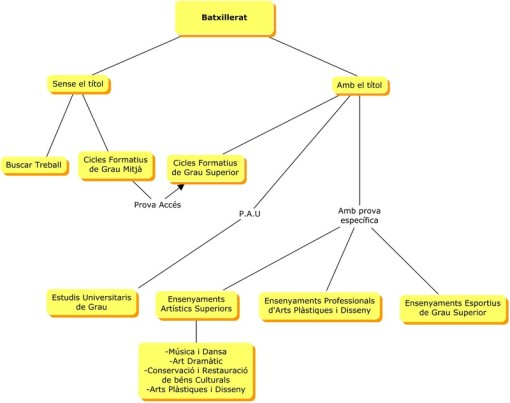 Tutoria a Batxillerat
1r BATXILLERAT
TREBALL DE RECERCA
ORIENTACIÓ, SEGUIMENT
2n BATXILLERAT
TREBALL DE RECERCA
ORIENTACIÓ, SEGUIMENT
INSCRIPCIÓ PAU
Sortides i activitats previstes (provisionals)
1r Batxillerat (dates aproximades o per confirmar)
-Acollida alumnes Batxibac de Ceret (gener/febrer)
-Estada alumnes Batxibac a Ceret (març)
-Viatge a Dublin (Anglès)
-Teatre (Castellà)
-Ruta literària Don Quijote a Barcelona (abril?)
-Sortida Biologia a Barcelona (?)
-Narinan i Clekayant (juny)
2n Batxillerat (dates aproximades o per confirmar)
-Portes obertes UdG
-Saló de l’ensenyament BCN
-Roma (Història de l’art / finals de desembre o principis de gener)
-Teatre Figueres (Cat / novembre i febrer; Cast / febrer i abril)
-Olimpiada Geografia UdG 
-Fer cim a Banyuls (Geografia)